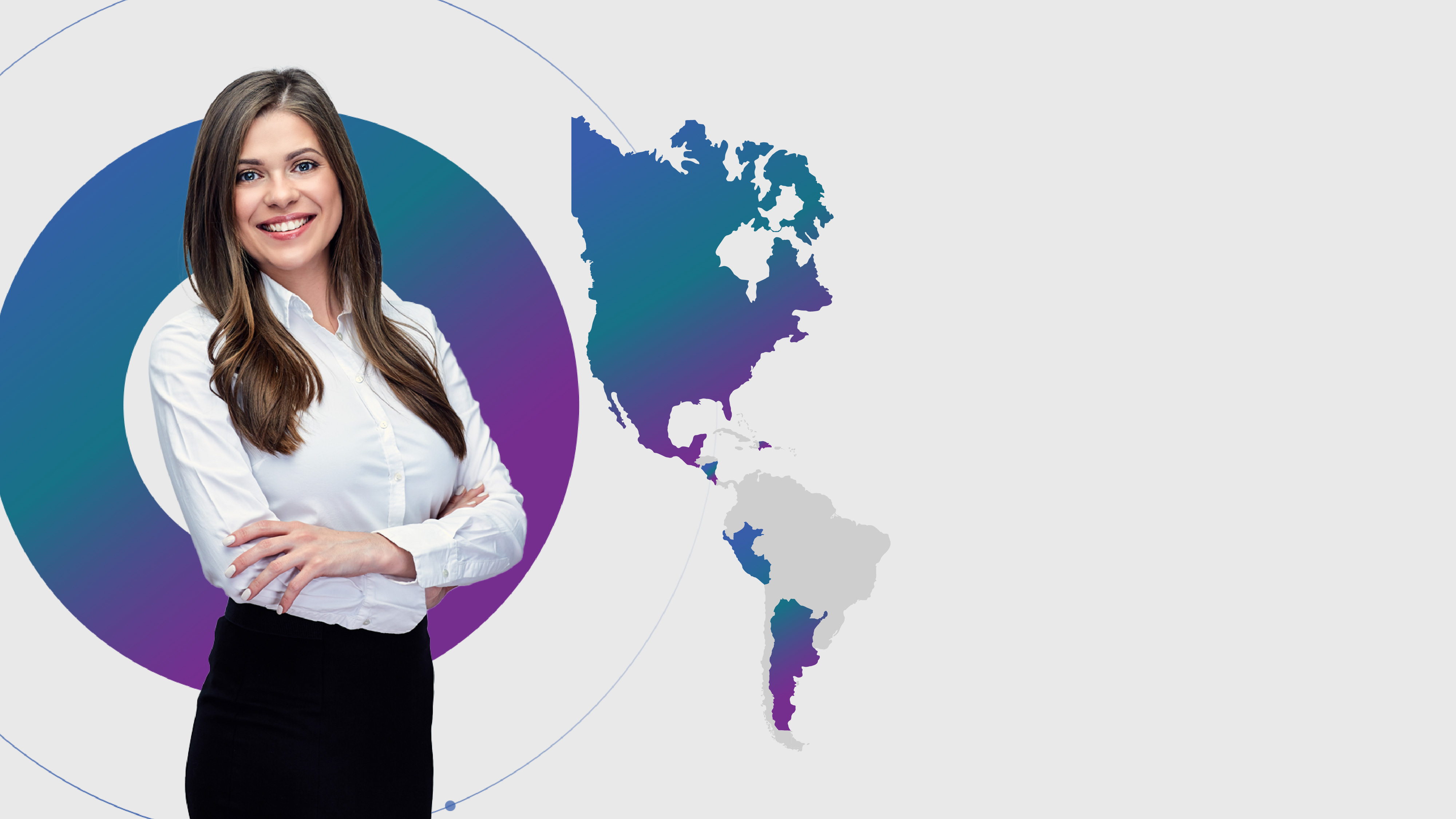 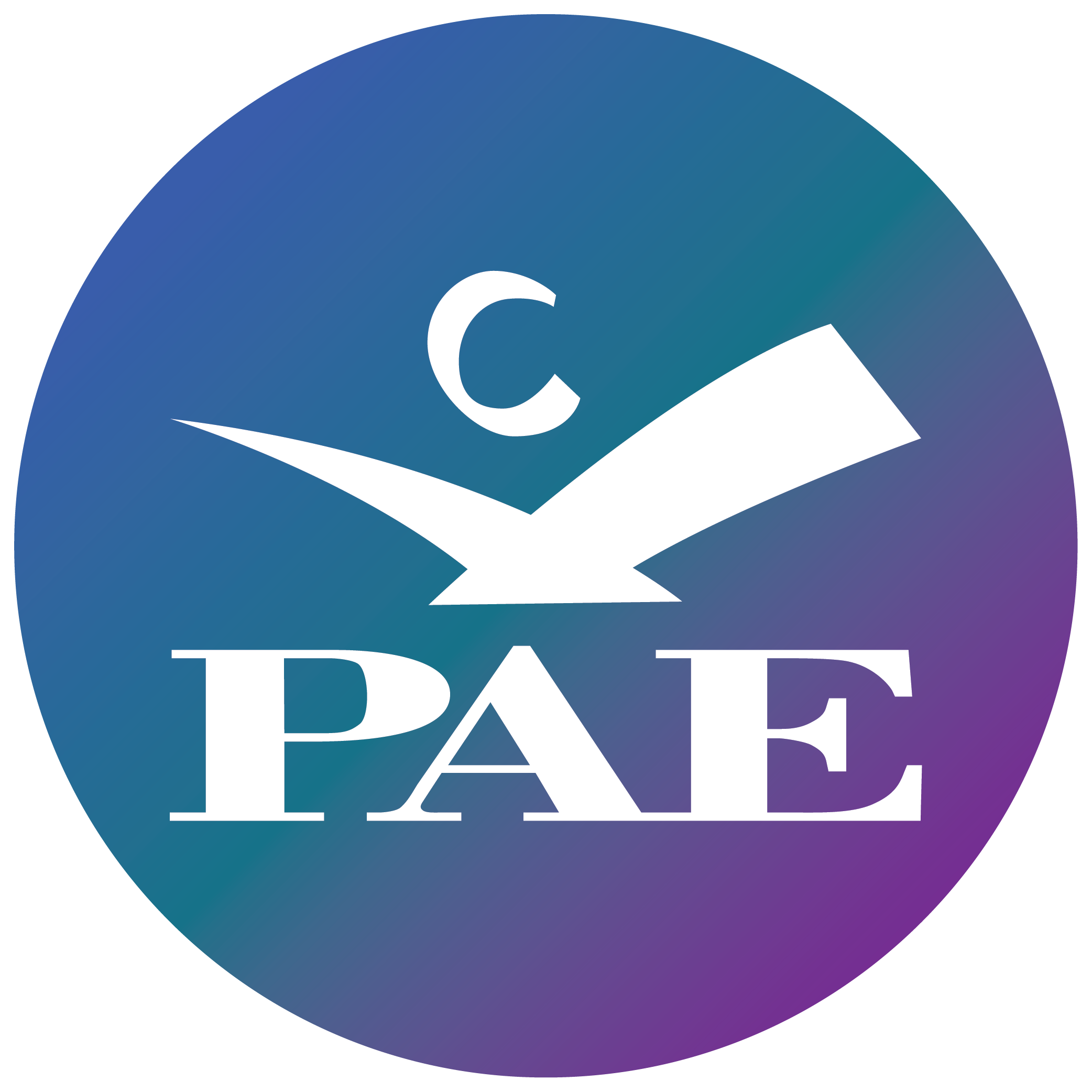 PAE - Empresa de servicios de Capital Humano con presencia en 12 países de América Latina - presenta los resultados de la encuesta “Prioridades en Capital Humano. ( PCH) Q3 2021  en el que líderes de Recursos Humanos identificaron las prioridades en el sector para los próximos seis meses.
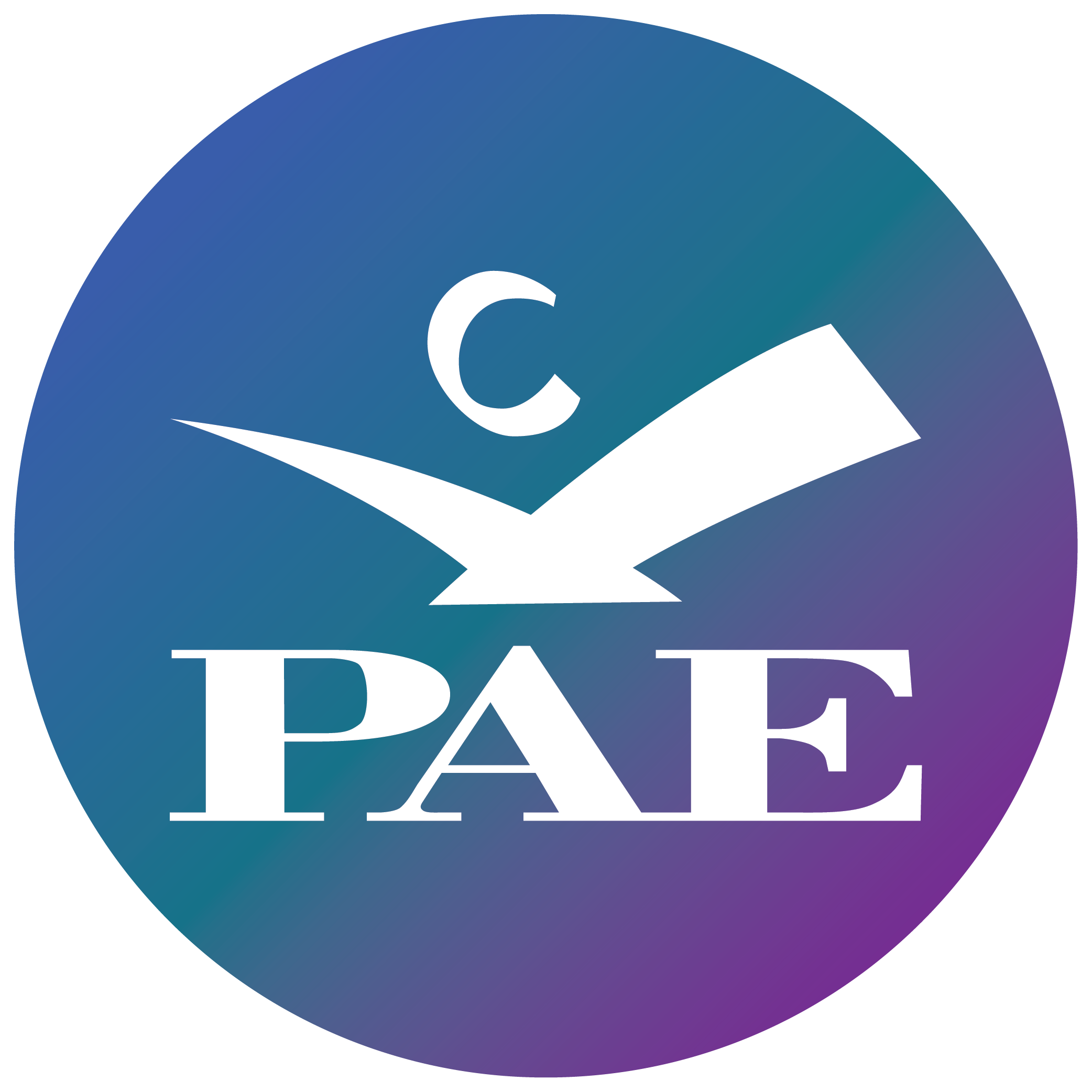 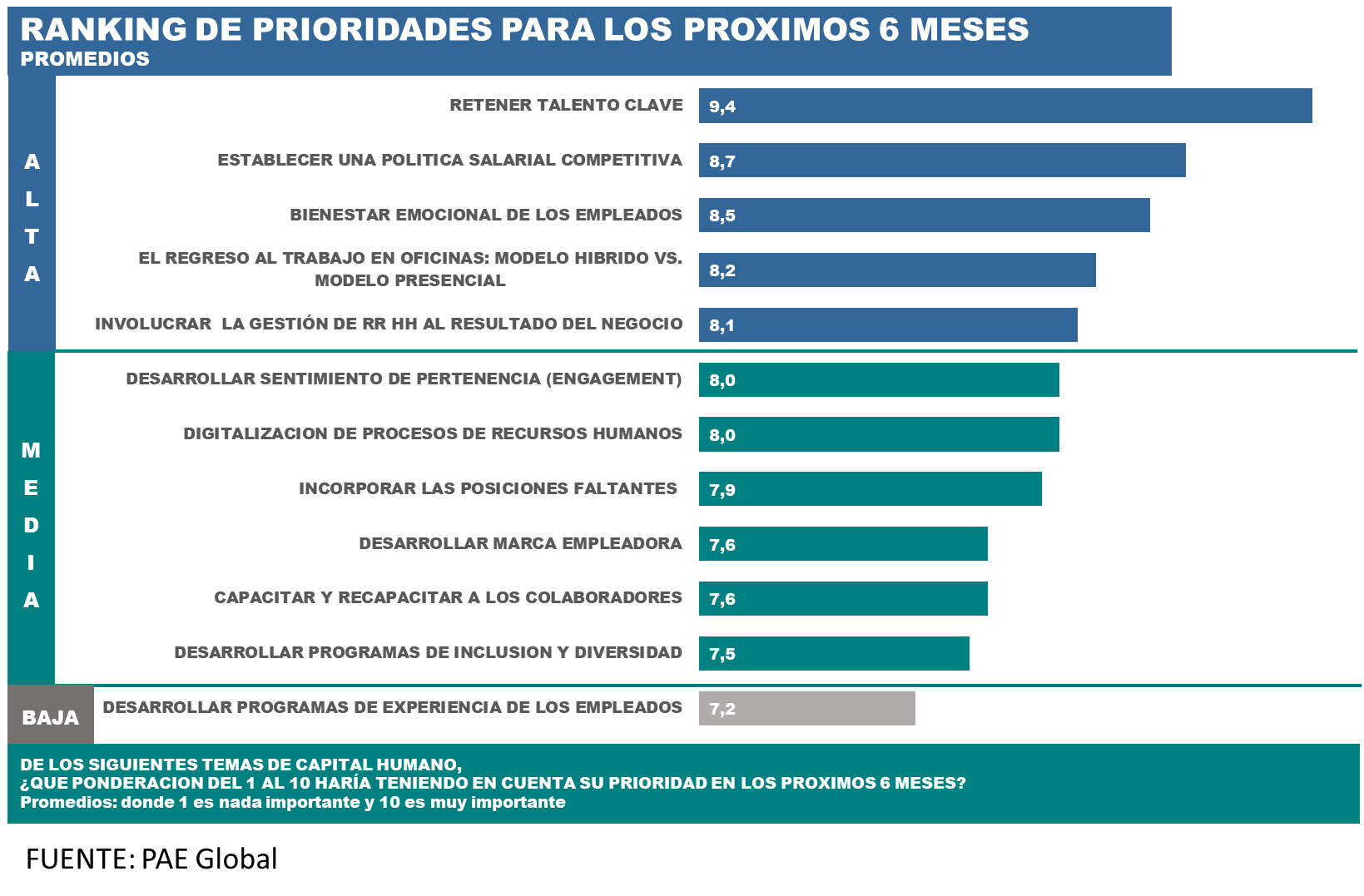 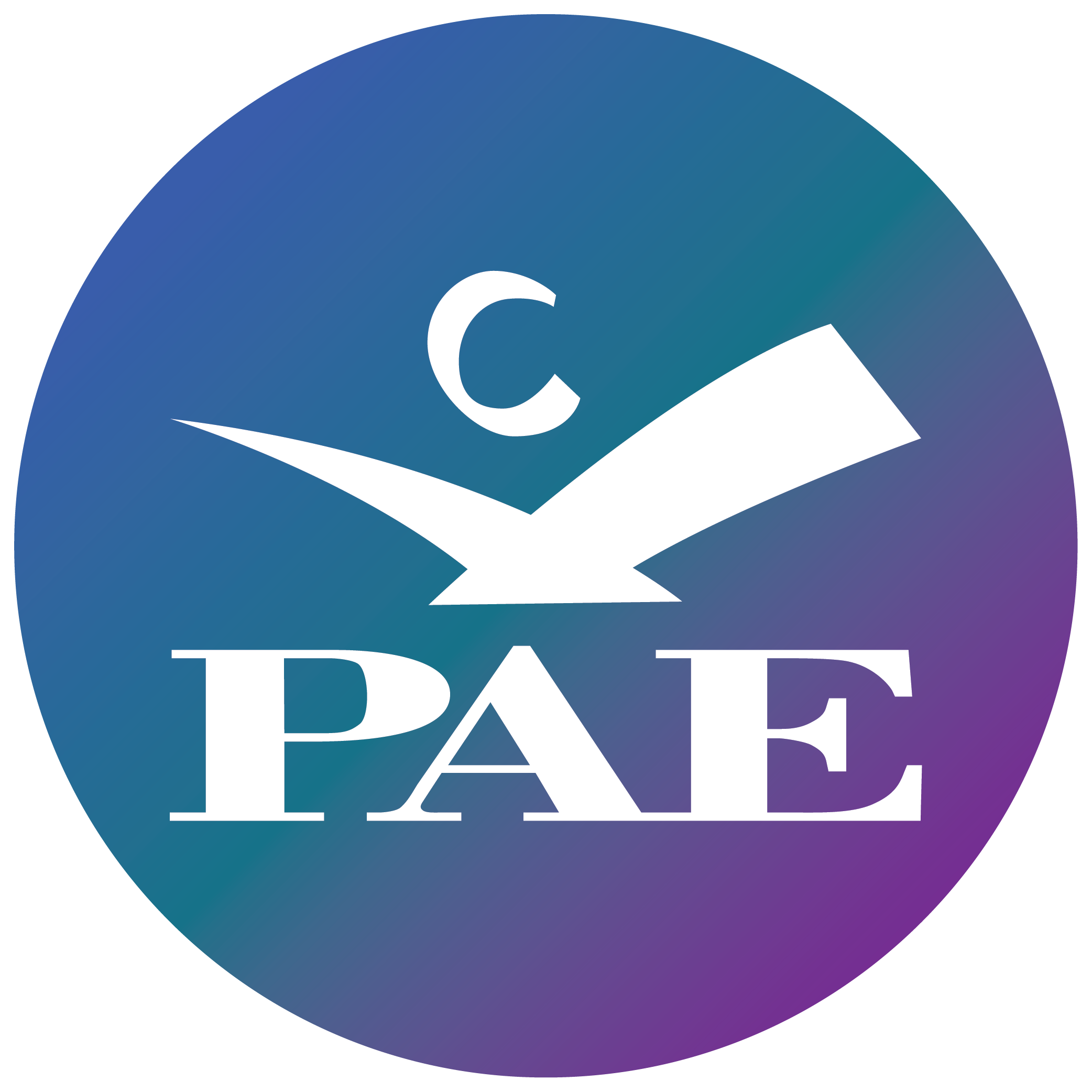 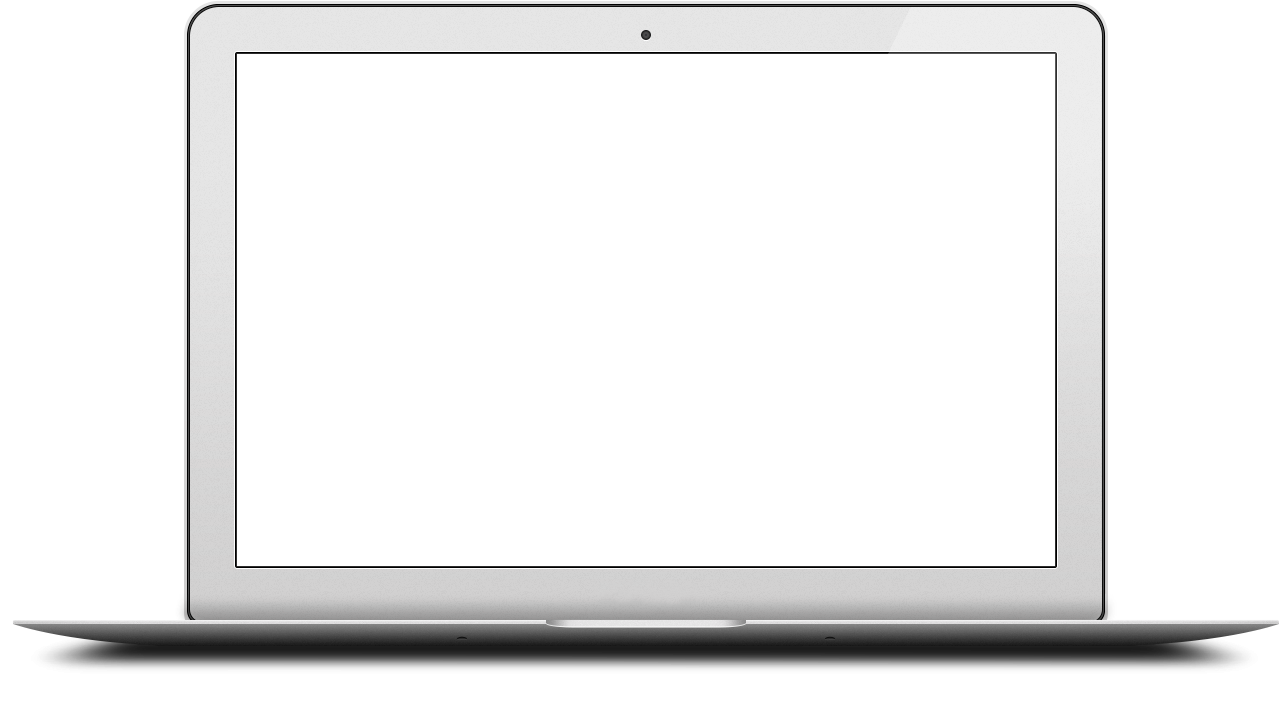 ¡MUCHAS GRACIAS!
WWW.PAE.CC